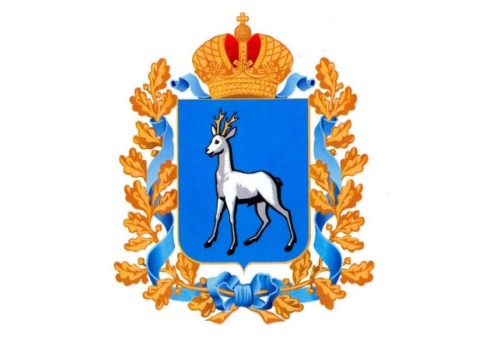 Министерство образования и науки Самарской области
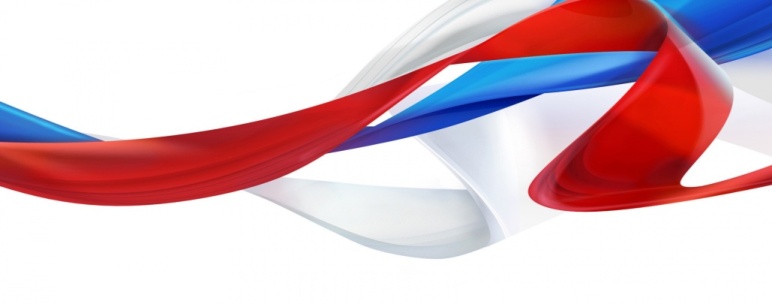 Об итогах проведения тренировочных мероприятий ЕГЭ
30.03.2022, 08.04.2022, 12.04.2022
21.04.2022
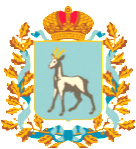 Соблюдение регламентных сроков 
ТМ 30.03.2022, 08.04.2022 и 12.04.2022
Техническая подготовка и контроль технической готовности
100% ППЭ
30.03.2022
Экзамены успешно начались 
до 11:00
ППЭ 015 (11:04)
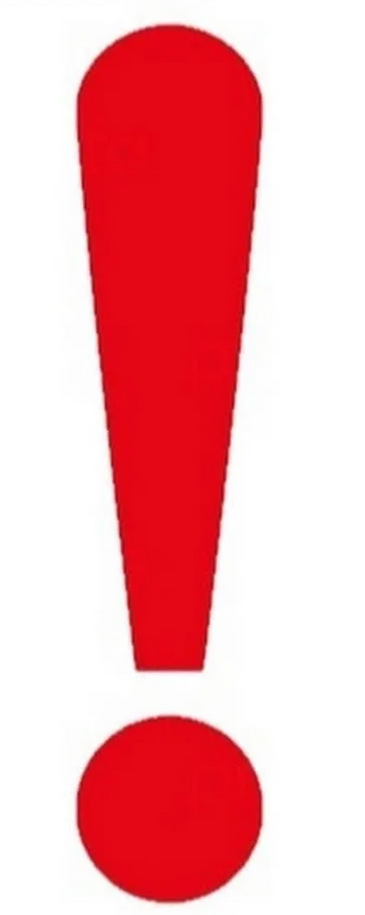 ППЭ 058 (11:07)
ППЭ 020 (12:52)
Экзамены завершены
Материалы переданы в РЦОИ
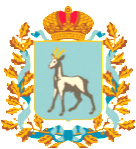 Проблемные ситуации при проведении тренировочных мероприятий
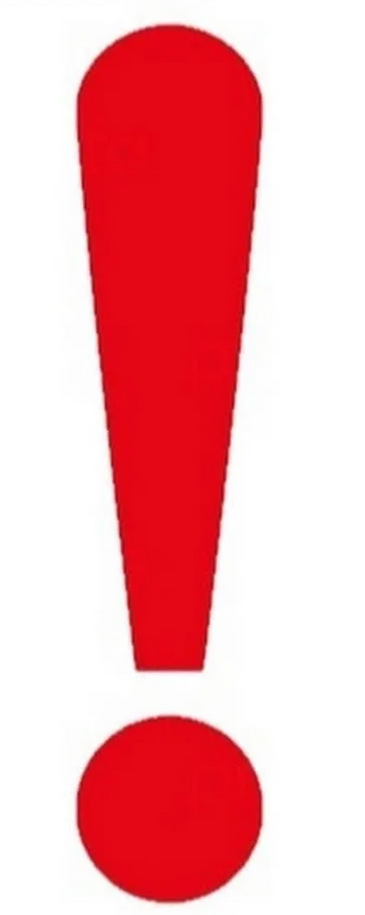 На этапе контроля технической 
готовности необходимо убедиться в наличии тонера в картриджах во всех аудиториях. При необходимости – выполнить замену картриджа
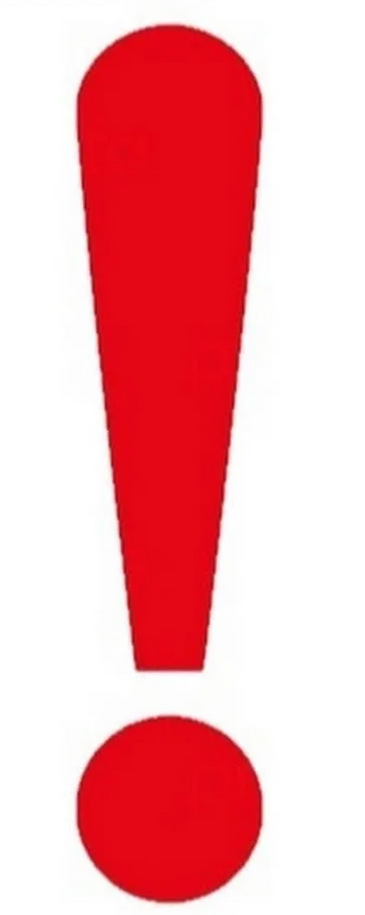 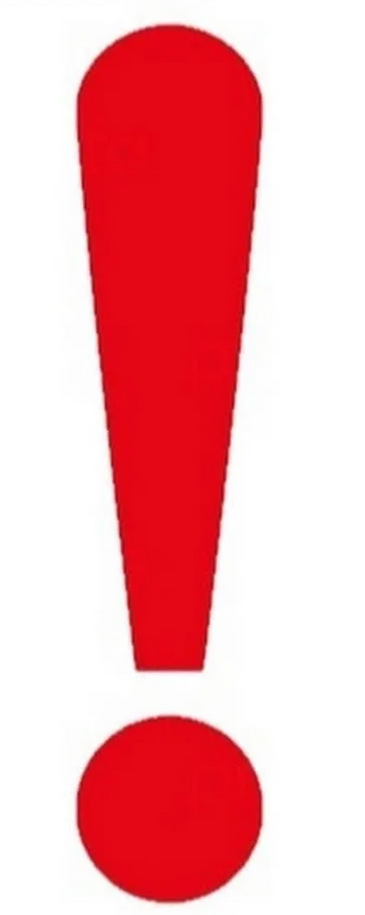 При проведении экзамена по иностранному языку «Устная часть» для экспорта ответов необходимо использовать флеш-накопитель USB 3.0
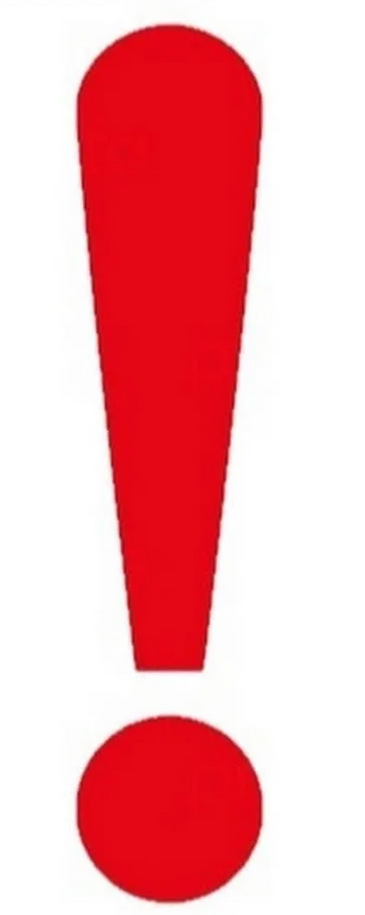 Перед началом экзамена убедиться в работоспособности CD-привода- дисковод читает CD-диски вне станции.
Необходимо определить четкую схему распределения членов ГЭК по аудиториям, при необходимости увеличить количество членов ГЭК на ППЭ. 
Особое внимание на экзамене КЕГЭ
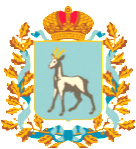 Подготовка к  КЕГЭ 27.04.2022
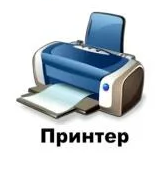 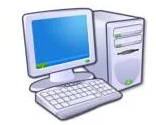 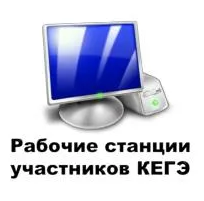 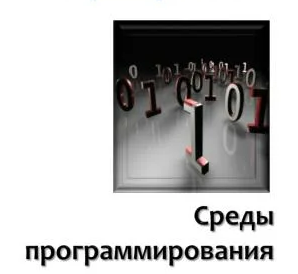 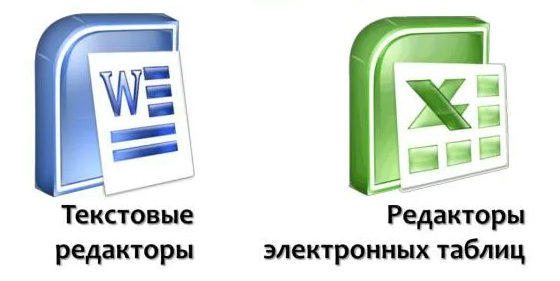